England to the Glorious Revolution
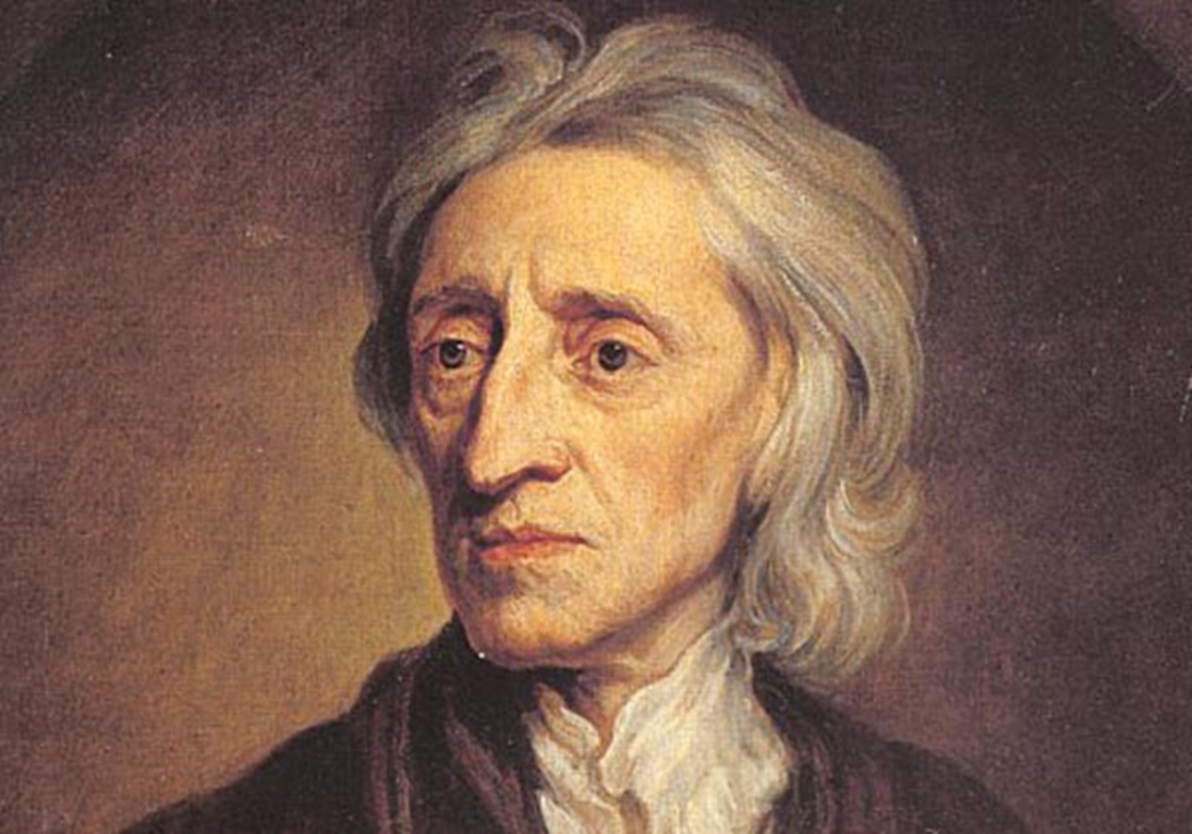 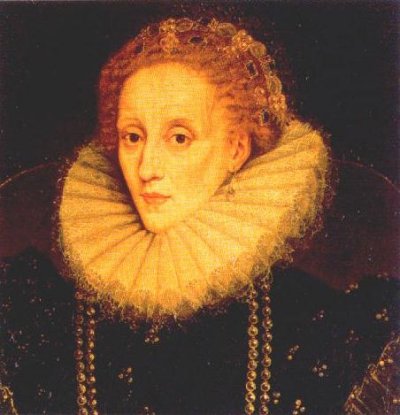 Elizabeth I died in 1603
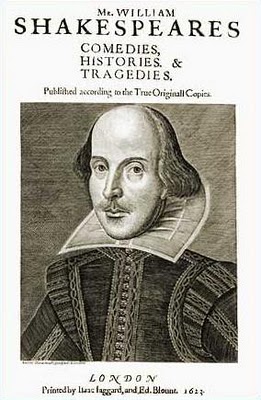 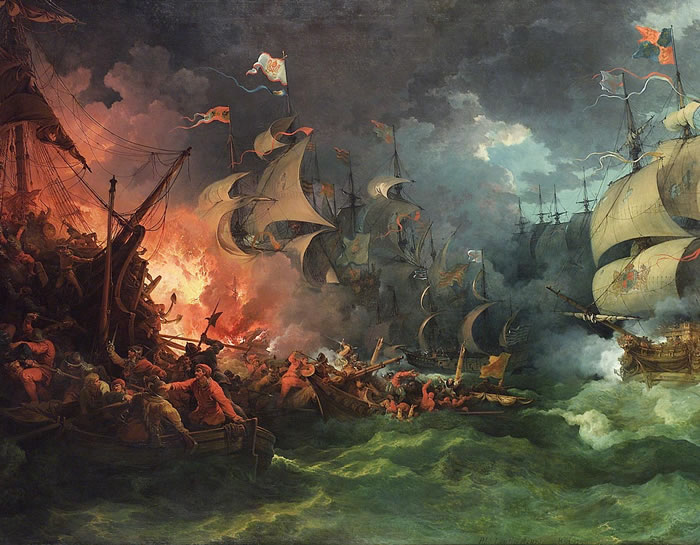 Spanish Armada defeated in 1588.
Henry VIII when younger
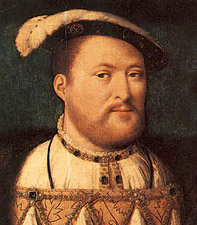 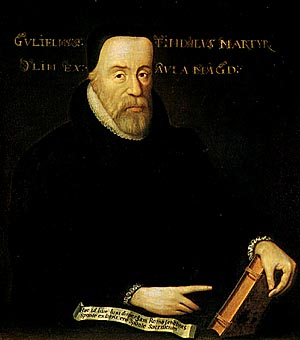 William Tyndale
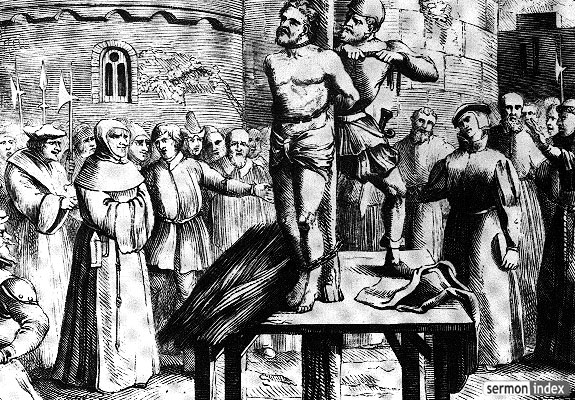 Tyndale’s execution
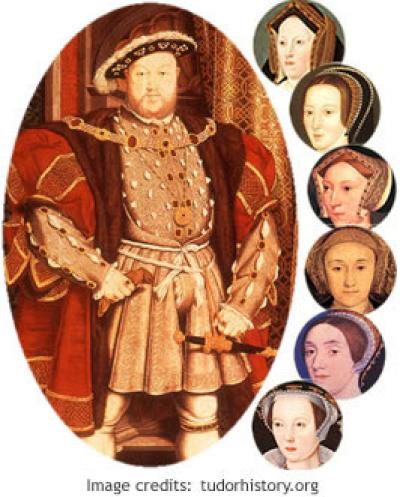 Henry VIII
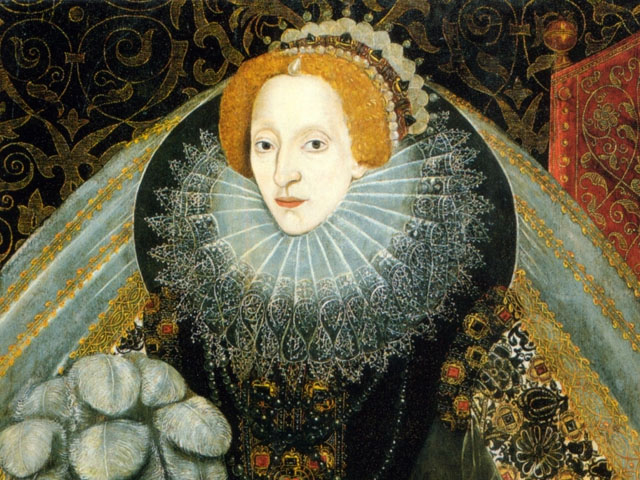 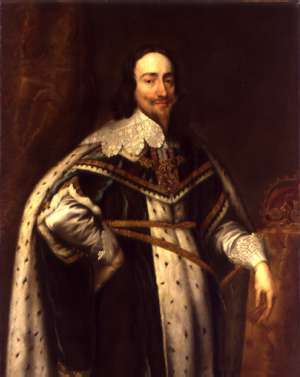 Charles I
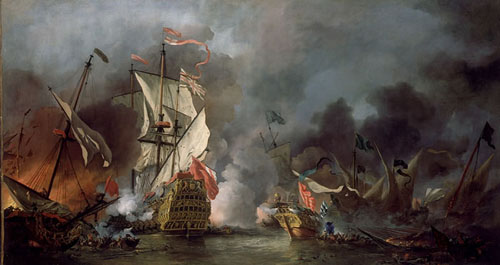 English naval power
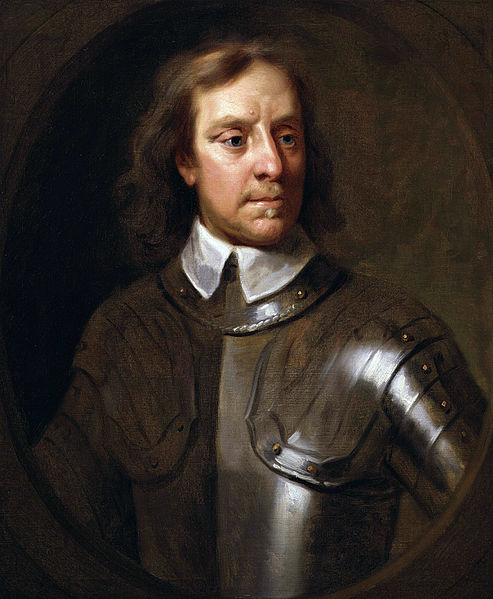 Oliver Cromwell
“Whereas the distracted state of England, threatened with a cloud of blood by a civil war, calls for all possible means to appease and avert the wrath of God, it is therefore thought fit and ordained by the Lords and Commons in this parliament assembled that, while these set causes and set times of humiliation continue, public stage plays shall cease and be forborne.” 

(Parliamentary edict, September 2, 1642)
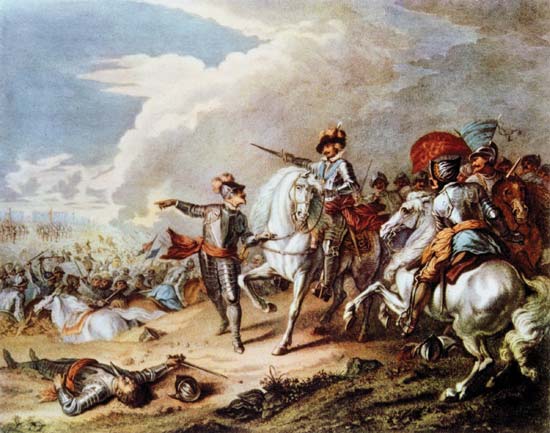 Parliamentary forces victorious
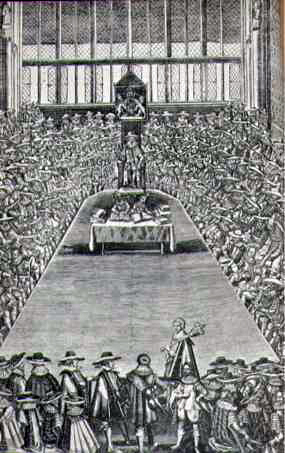 Parliament
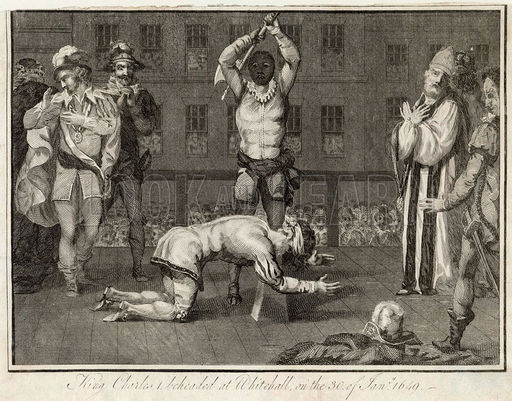 Charles I executed
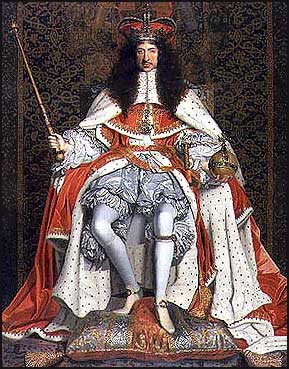 Charles II
1666 Great Fire of London
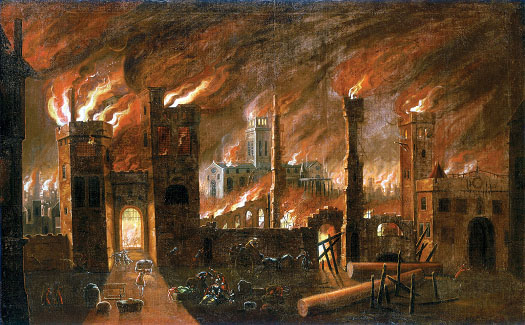 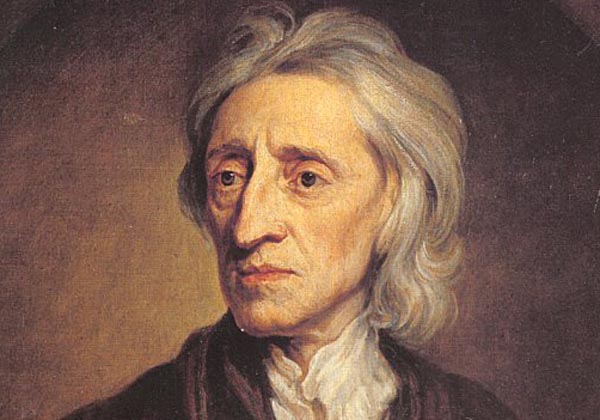 John Locke
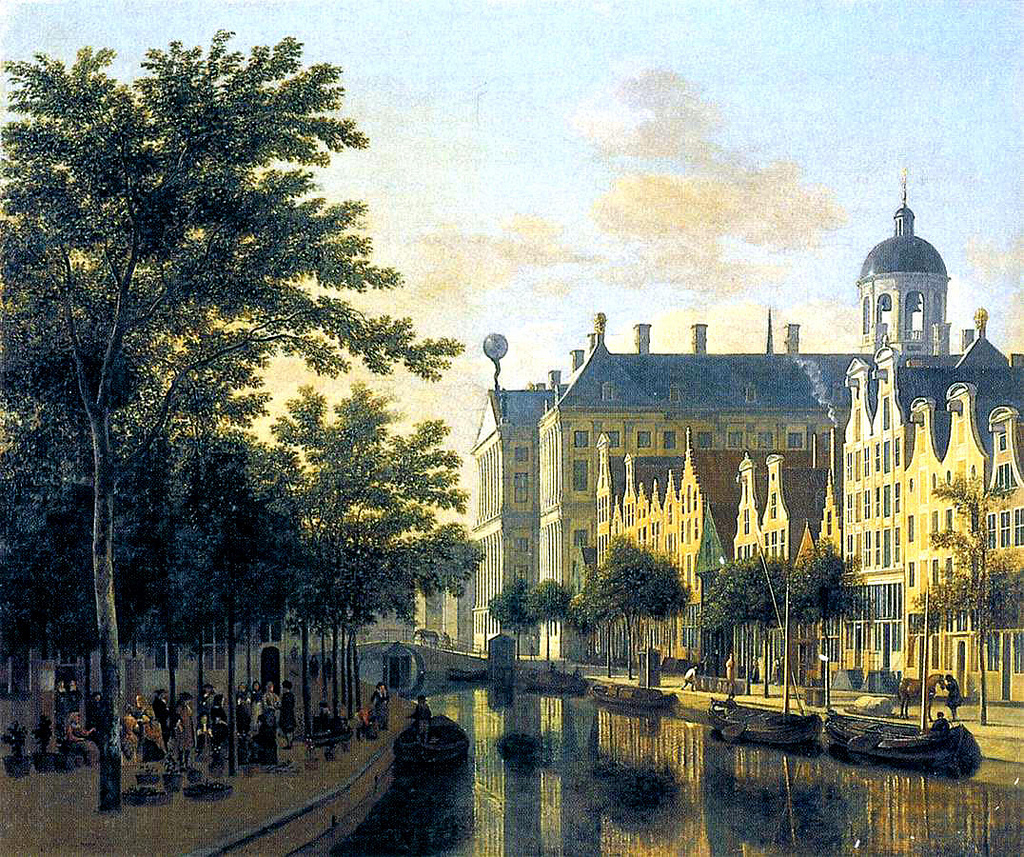 Amsterdam
1688
Politics?  Religion?
Anglicans? Catholics? Dissenters? Jews? Moslems?
Act of Toleration, 1689
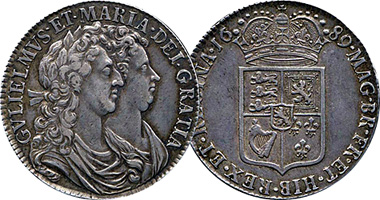 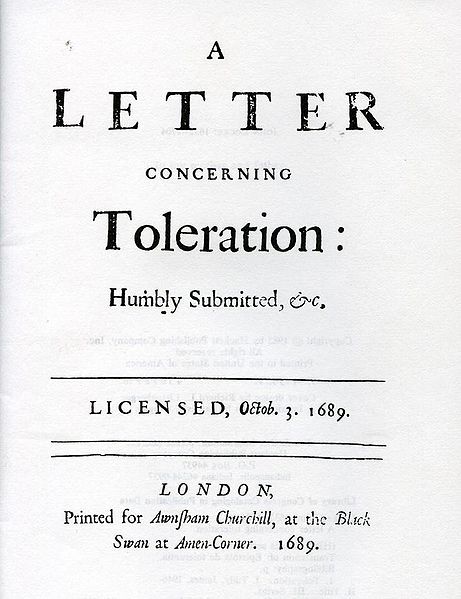